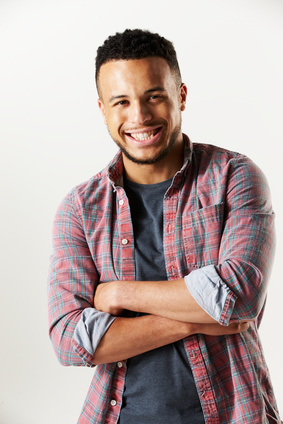 Alexandre LEBLOISON
Berufsbezeichnung
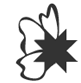 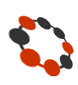 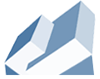